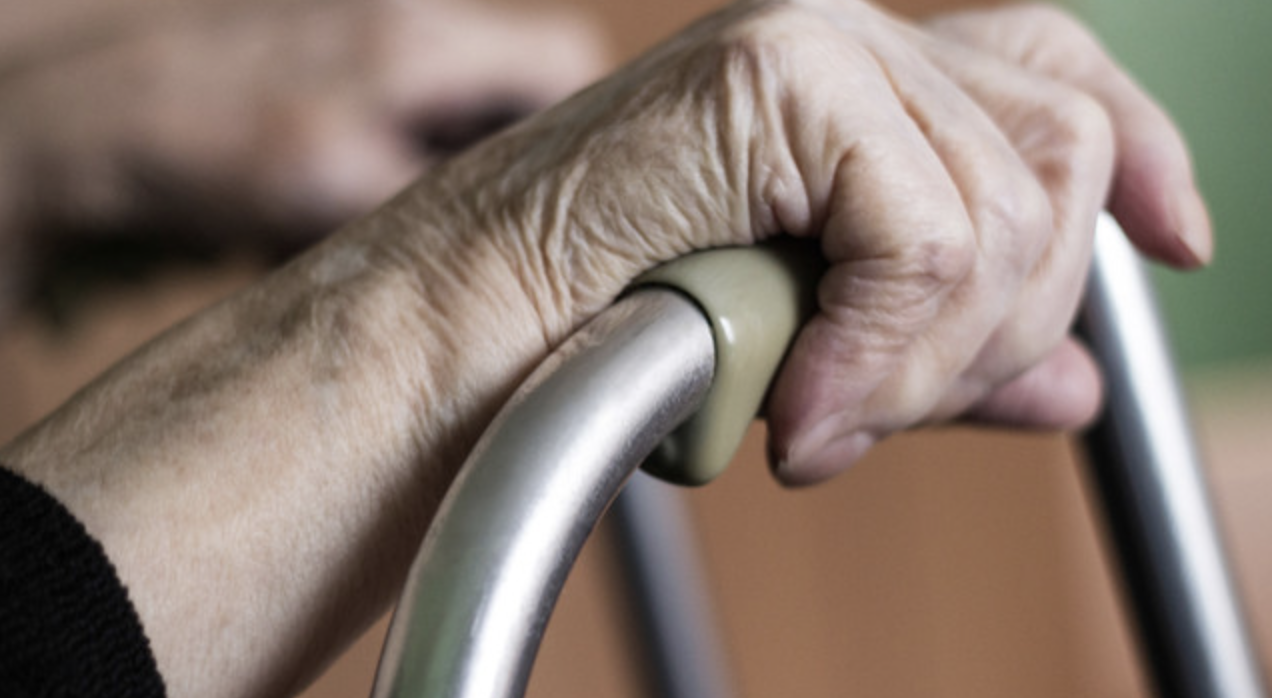 Is de Wzd daadwerkelijk een positieve ontwikkeling of ….?
Mr.dr. Brenda Frederiks| 7 November 2024
b.frederiks@amsterdamumc.nl
Inleiding (nieuwsberichten)  

VN-verdrag handicap 

Wet zorg en dwang: aanleiding, doelstelling en inhoud 

Rechtsbescherming clienten 

Bestuurlijk akkoord 

Tegenstrijdigheden in rapporten:Wetsevaluatie Wzd en rapporten IGJ 

Open deuren beleid 

Lessen voor de toekomst
Programma
7 november 2024
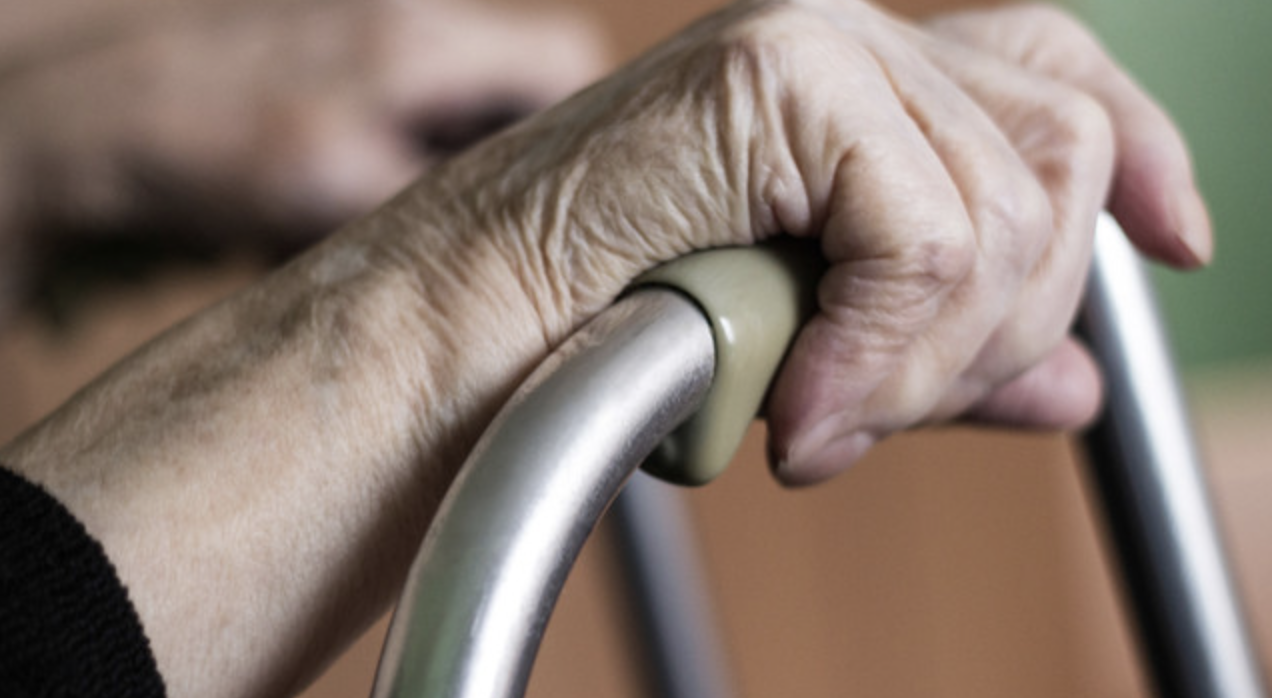 Inleiding
Inleiding (1)
7 november 2024
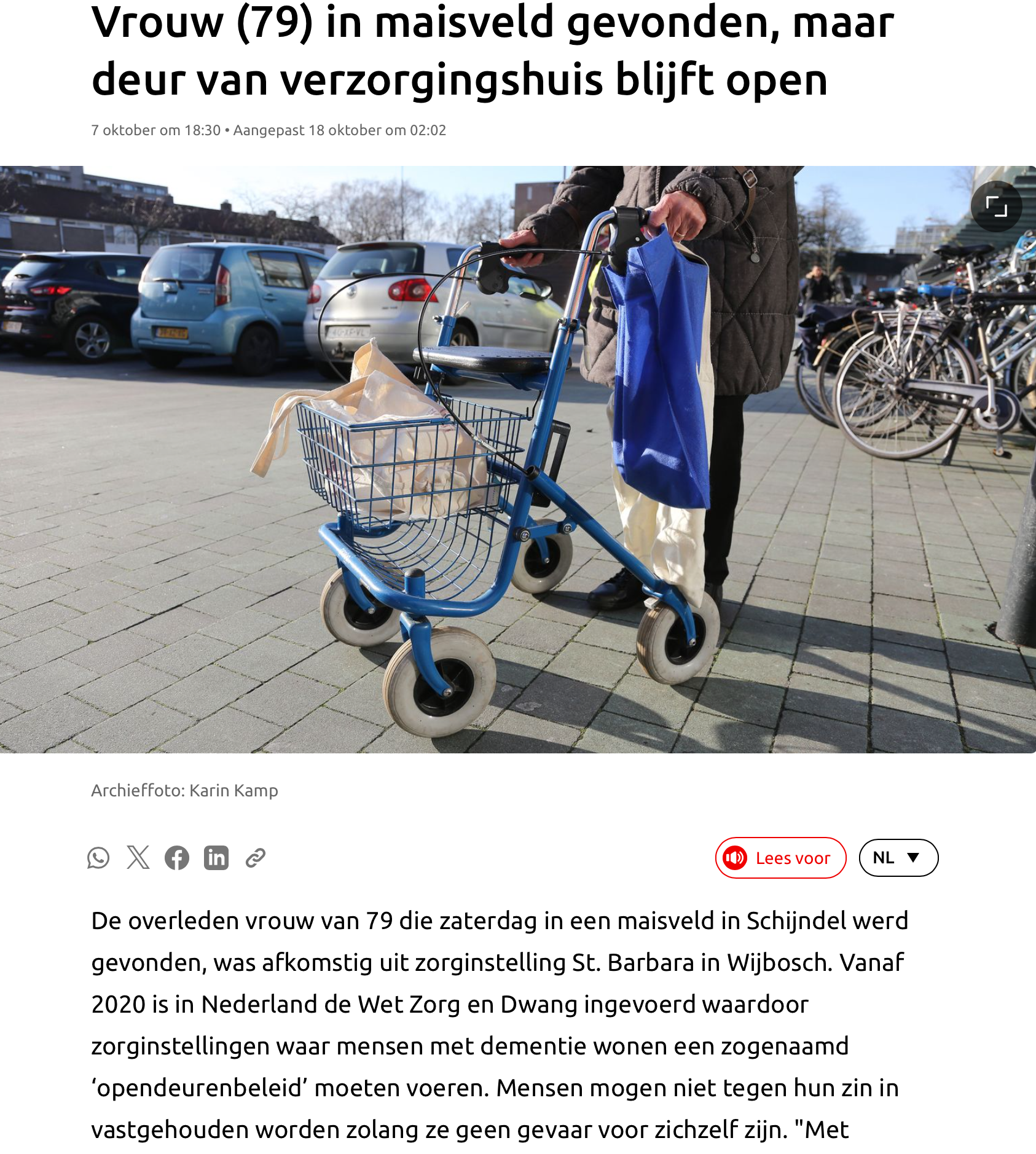 Inleiding (2)
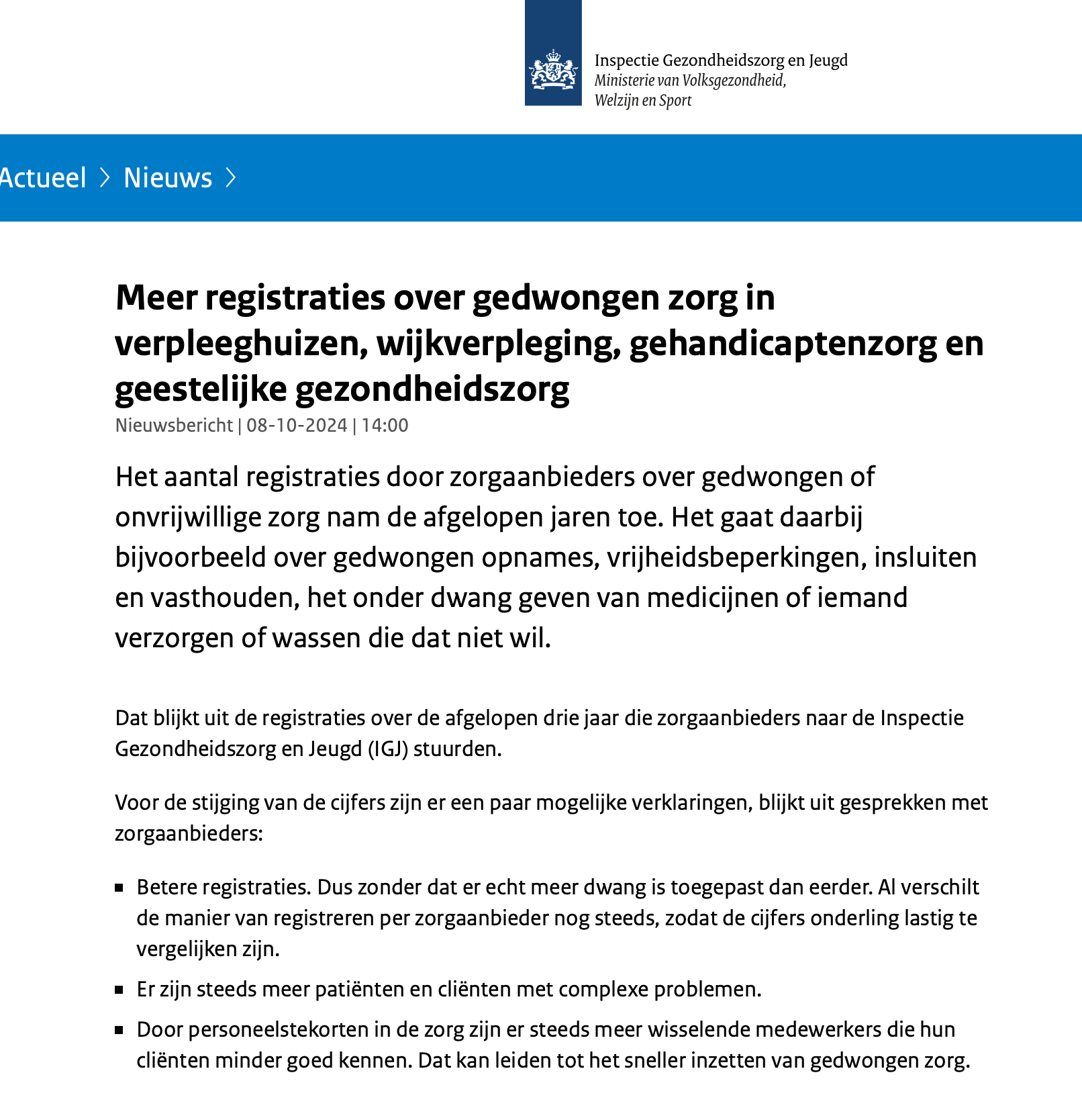 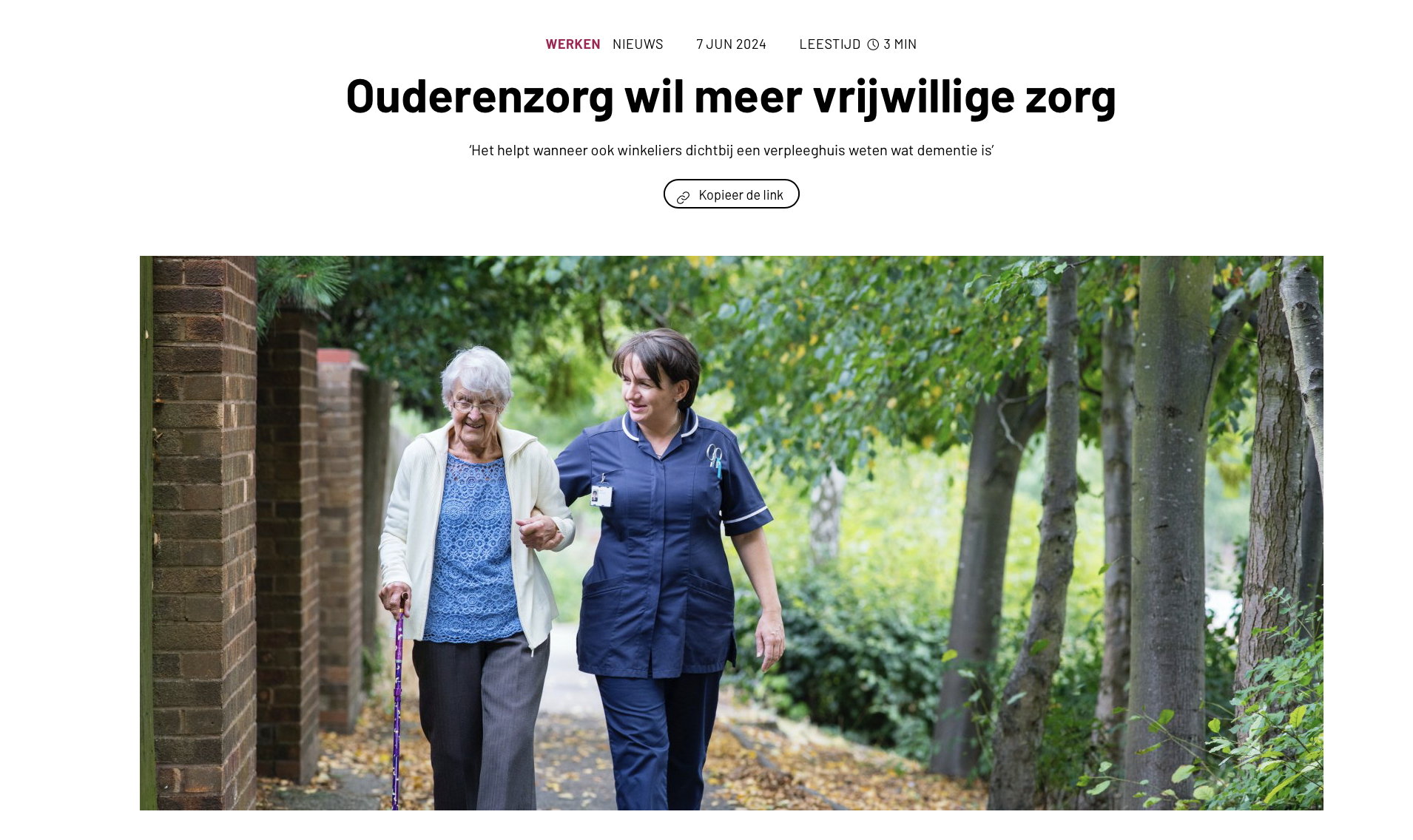 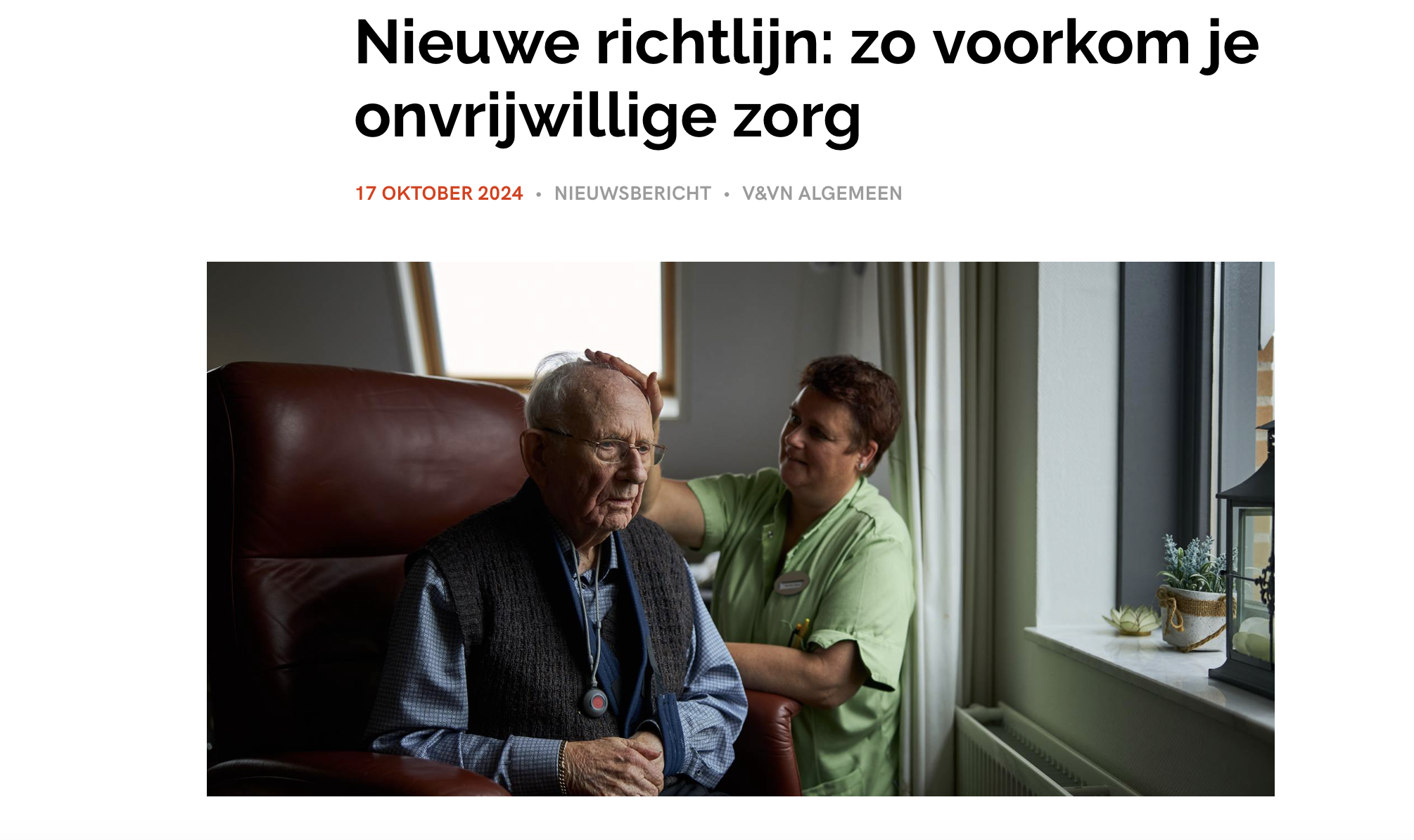 ‘Nieuwsberichten over onvrijwillige zorg’
7 November 2024
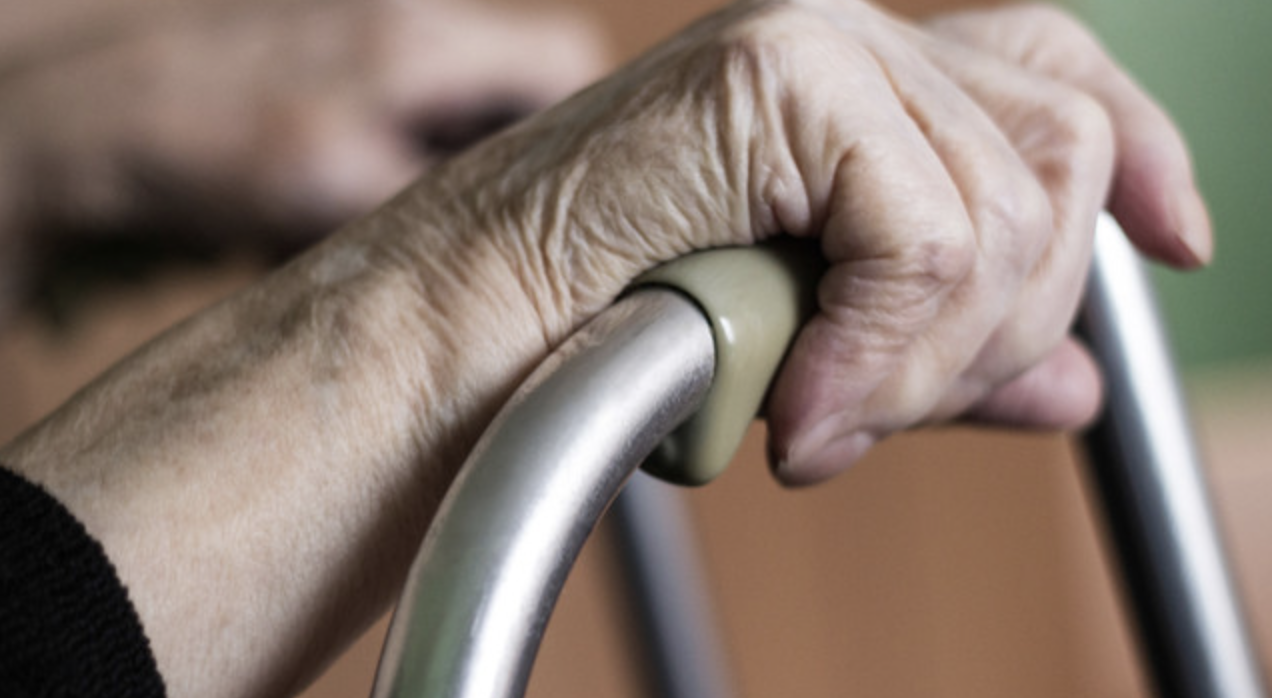 VN-verdrag Handicap
Onvrijwillige zorg
Gaat om mensenrechten 
Onvrijwillige zorg is een inbreuk op de rechten van clienten
Is een besluit dat om zorgvuldigheid vraagt
Moet gepaard gaan met strikte waarborgen
Vereist verantwoording van zorgverleners 

Staat los van ‘wantrouwen’ in de zorg
Maar gaat verder dan ‘vertrouwen’ in de zorg
7 november 2024
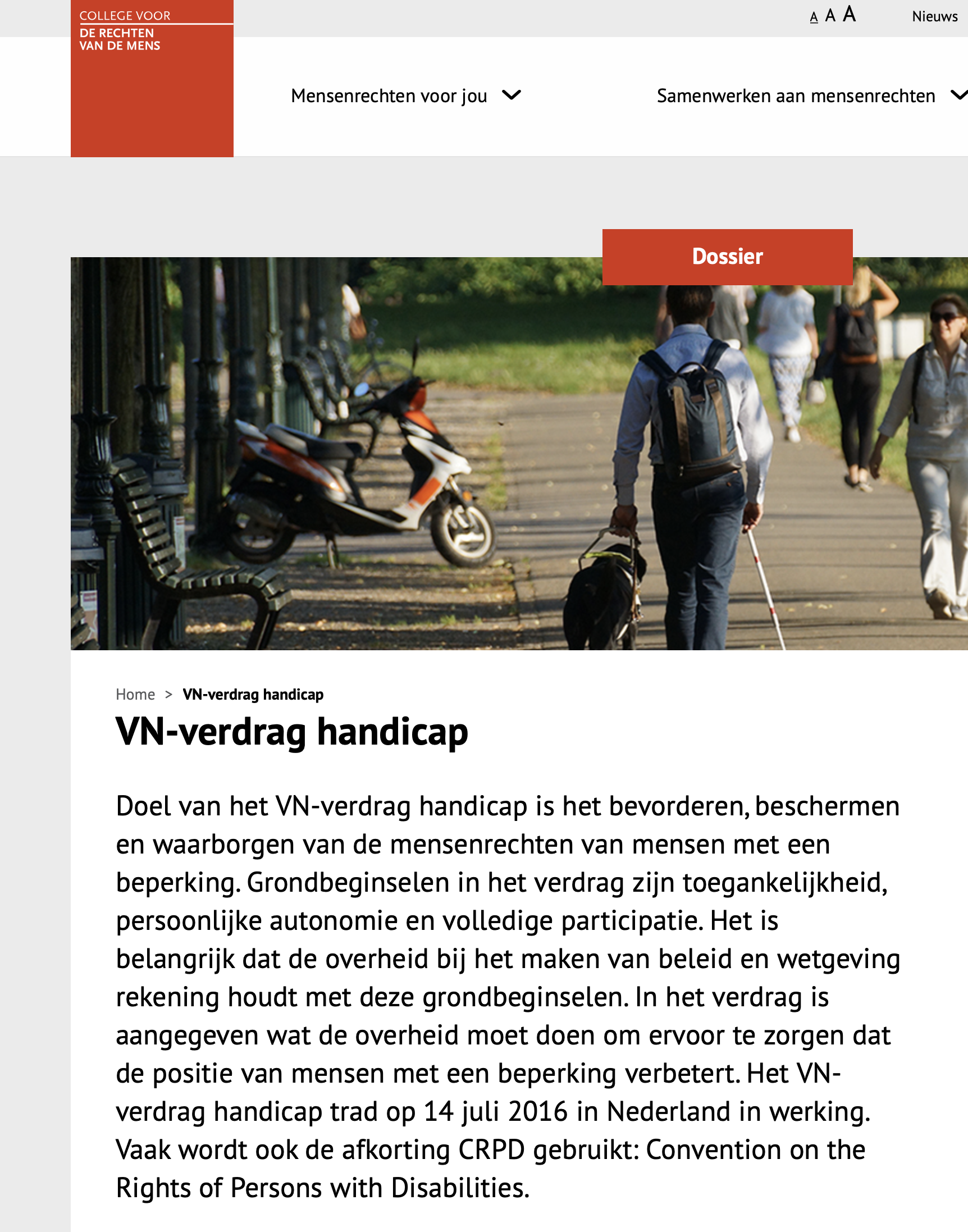 Inleiding
Artikel 12: gelijkheid voor de wet; recht op ondersteuning om (zo lang mogelijk) zelf keuzes te kunnen maken  

Artikel 13: vrije toegang tot rechterlijke instanties (geen belemmeringen)

Artikel 14: vrijheid en veiligheid van personen garanderen. Mensen met een beperking mogen niet onrechtmatig of willekeurig van hun vrijheid worden beroofd.
7 November 2024
Kritisch rapport in september 2024Concluding observations VN-Comite
7 november 2024
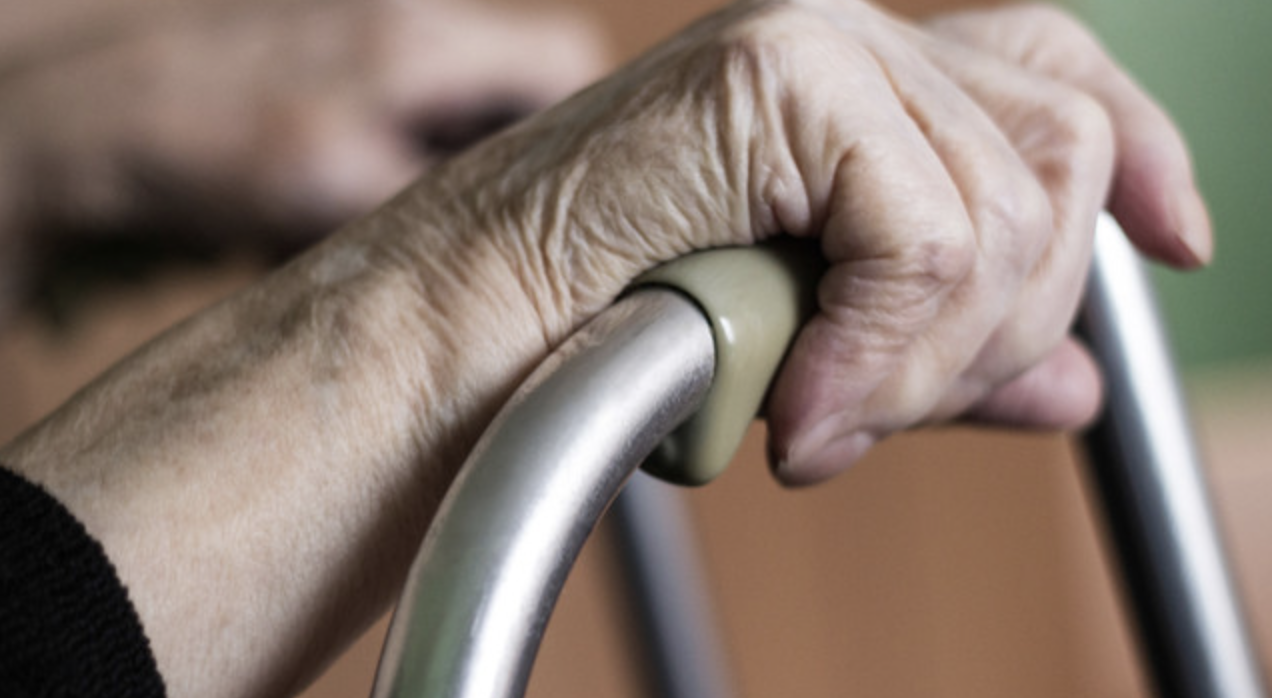 Wet zorg en dwang
Aanleiding, doelstelling en inhoud
Aanleiding
Kritiek op de Wet bopz (1994); o.a. terminologie 
Vrijheidsbeperking ook bij clienten buiten een ‘bopz-accommodatie’
Vrijheidsbeperking ook bij clienten die vrijwillig zijn opgenomen
Een gezamenlijke wet toch niet passend; de ouderenzorg en zorg aan mensen met een verstandelijke beperking vragen om een ‘eigen’ wet gezien de (onvrijwillige) zorg in deze sectoren 

Disclaimer: bovenstaande punten werden in 2000 benoemd, echter de Wzd volgde pas in 2020. Is er echt nog steeds zo’n groot verschil tussen de sectoren?
7 november 2024
Doelstelling
De Wet zorg en dwang (Wzd) heeft als doel het verbeteren van de rechtsbescherming van clienten.
7 november 2024
Reikwijdte Wzd (1)
Psychogeriatrische aandoening en professionele zorg 


Gelijkgestelde aandoeningen: NAH, Korsakov en Huntington (kan ook Wvggz)


Psychiatrie (RM onder speciale voorwaarden) 






NB. Zowel thuis als in een accommodatie/locatie
7 november 2024
Reikwijdte (2)
Staat dus los van:

wils(on)bekwaamheid
wel of geen onvrijwillige zorg
wel of geen verzet 
een gedwongen opname (RM, IBS, artikel 21)
7 november 2024
Kern Wzd
Definitie van onvrijwillige zorg
Vormen van onvrijwillige zorg
Stappenplan (verantwoordelijkheid zorgverantwoordelijke)
Wzd-functionaris
Visie op afbouw onvrijwillige zorg 
Verantwoordelijkheden voor RvB en RvT 
Registratie IGJ
Klachtrecht en clientenvertrouwenspersoon
7 november 2024
Onvrijwillige zorg
9 vormen van onvrijwillige zorg
Alleen onvrijwillig als er verzet is van client of vertegenwoordiger
Verzet overruled de mening van een vertegenwoordiger (ook een mentor of curator)
Client wilsbekwaam ter zake, dan doet verzet van een vertegenwoordiger er niet toe
5 november 2024
Extra waarborgen bij geen verzet bij drie vormen van zorg
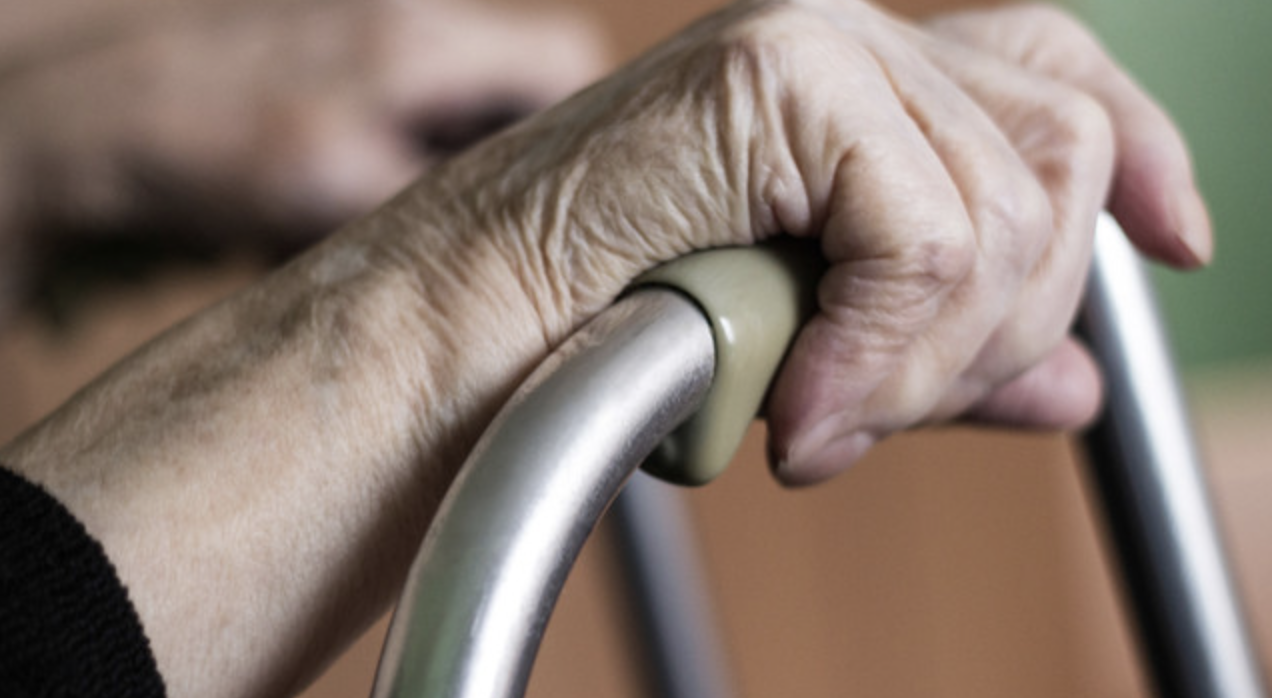 Rechtsbescherming
Rechtsbescherming clienten
Clienten wijzen op hun rechten. Nu bij de start van de zorg en bij noodsituaties

Altijd toegang tot een clientenvertrouwenspersoon

Client rol van betekenis bij het stappenplan

Speciale klachtenprocedure
5 november 2024
Weerstand rondom KCOZ en cvp
Client mag niet direct klagen bij KCOZ, maar via zorgaanbieder

Cvp nog niet overal welkom; soms wat weerstand bij zorgverleners 

Cvp niet altijd inzage in dossier client 

Uitspraken KCOZ zeer waardevolle jurisprudentie
7 november 2024
Specifiek thema: huisregels
Klagen over huisregels: nu nog de WKKGZ 

Huisregels alleen over de ordelijke gang van zaken of veiligheid

Roken en alcohol: mogen niet in de huisregels, wel als client overlast veroorzaakt

Gesloten deur: mag ook niet in de huisregels
7 november 2024
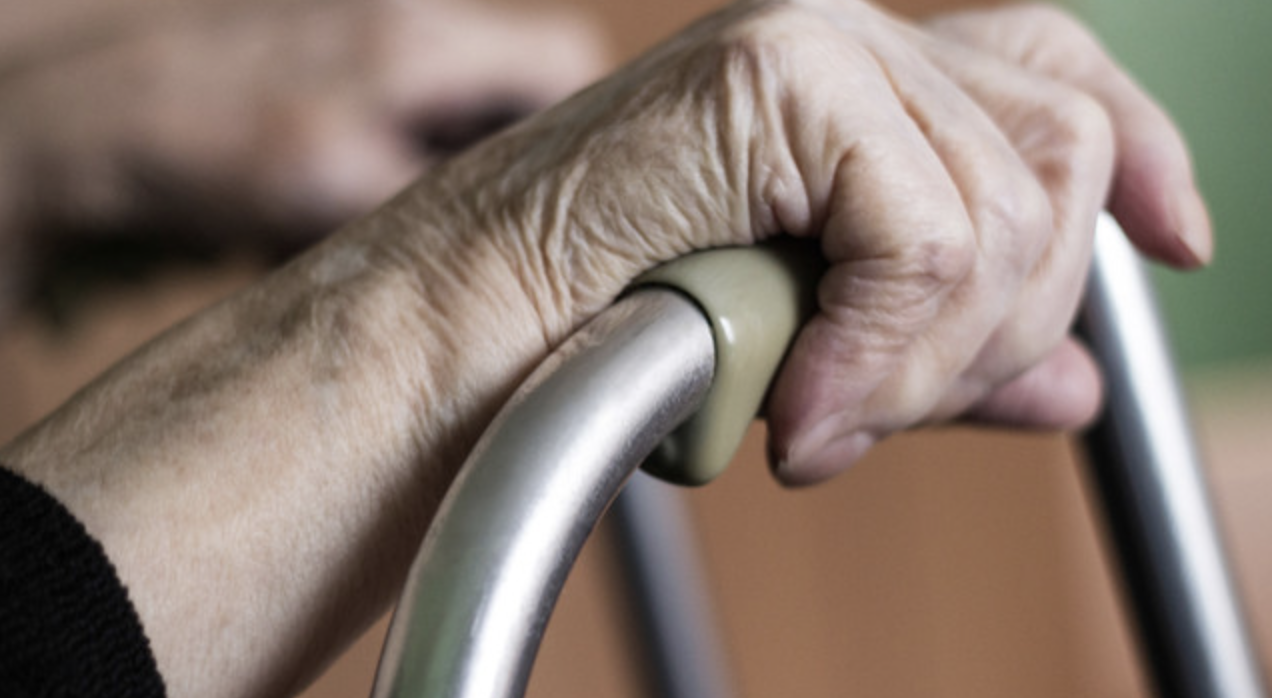 Bestuurlijk akkoord
Bestuurlijk akkoord (2)
Geen wet, maar een akkoord
Stappenplan meer op maat
Termijnen niet meer 3 maanden maar maximaal 6 maanden
Betrokkenheid client en/of vertegenwoordiger; zij moeten worden meegenomen in het proces van het stappenplan
Client en/of vertegenwoordiger wijzen op zijn of haar rechten; zij mogen ook zelf eerder om een evaluatie vragen
Betrokkenheid cvp 


Helaas geven VGN/Actiz er toch een eigen draai aan…
5 november 2024
Bestuurlijk akkoord (3)
5 november 2024
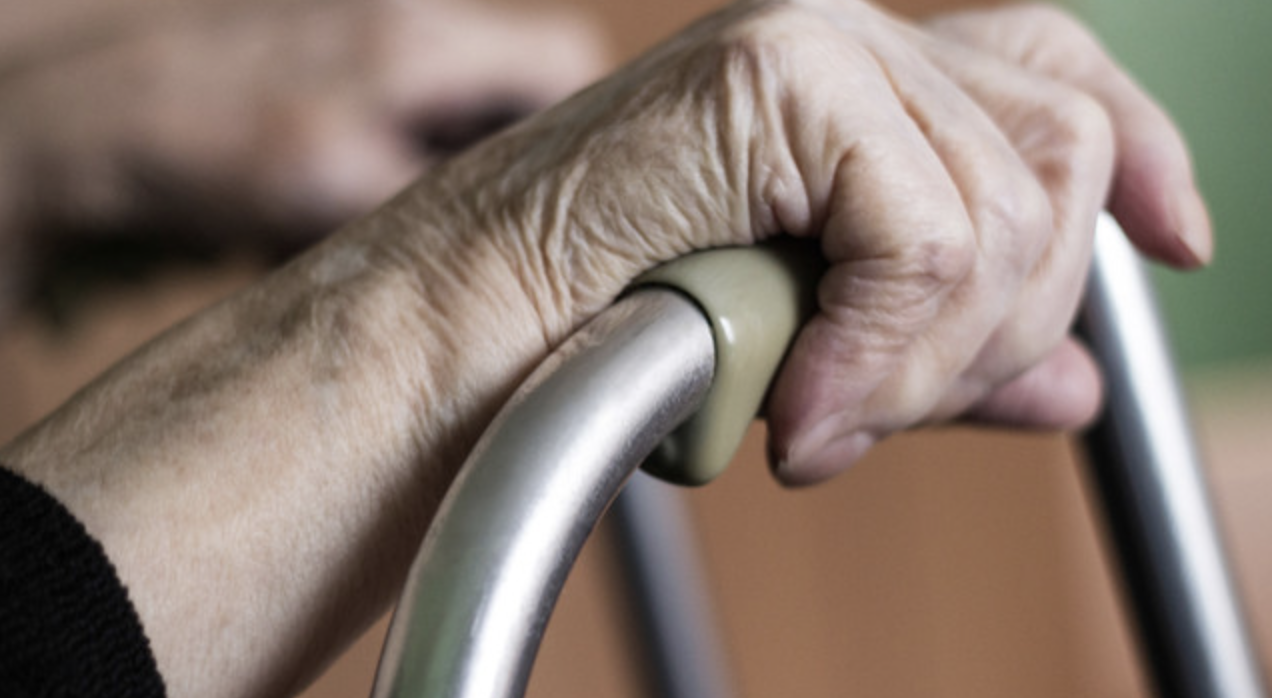 Tegenstrijdigheden in rapporten:Wetsevaluatie Wzd en rapporten IGJ
Rapporten afgelopen jaren
Eerste wetsevaluatie Wzd (2021 en 2022): mislukken van de Wzd 

Echter, 2020 was een overgangsjaar en daarna heeft IGJ zich gericht op stimuleren en adviseren

IGJ komt in 2024 met twee publicaties

Clientenorganisaties (2024): onbekendheid met de Wzd brengt grondrechten van clienten in gevaar
7 november 2024
IGJ (2024)
Grote verschillen tussen zorgaanbieders: in een deel van de zorginstellingen gaat het goed, in andere instellingen nog te weinig kennis over de onvrijwillige zorg waardoor onvrijwillige zorg nog onvoldoende wordt herkend, maatwerk ontbreekt en (er) nog te weinig aandacht is voor de cvp

Hierdoor ook wisselend beeld in de registraties. Ook speelt een rol voor wie registreer je nu eigenlijk? Voor de IGJ of toch om er als zorgaanbieder van te leren?
7 november 2024
Uit rapport IGJ (2024)
De professionals vertellen dat zij veel moeite hebben met de registraties en dit ervaren als een last. Zij hebben het dan over de totale registratie voor de Wzd, waar de digitale overzichten voor de inspectie een onderdeel van zijn. 
In de discussie over administratieve last bij het registreren van gedwongen zorg gaven professionals aan dat het wel van belang blijft om gedwongen zorg goed te registreren.
De wijze waarop nu geregistreerd wordt, kan beter, maar gezien het basale mensenrecht van vrijheid dat geschonden wordt, blijft het van belang om zorgvuldig te wegen en vast te leggen. Juist wetgeving en toezicht hebben volgens professionals geholpen om de bewustwording op het gebied van gedwongen zorg te vergroten.
7 november 2024
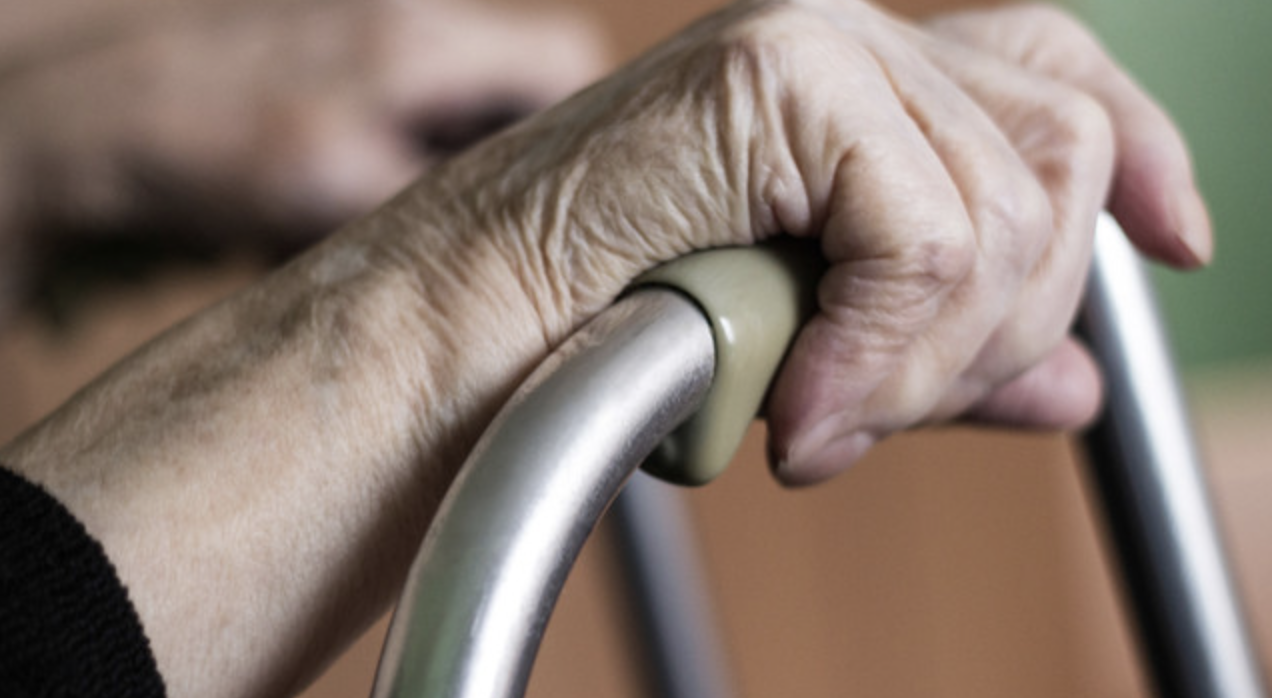 Open deuren beleid
Open deuren
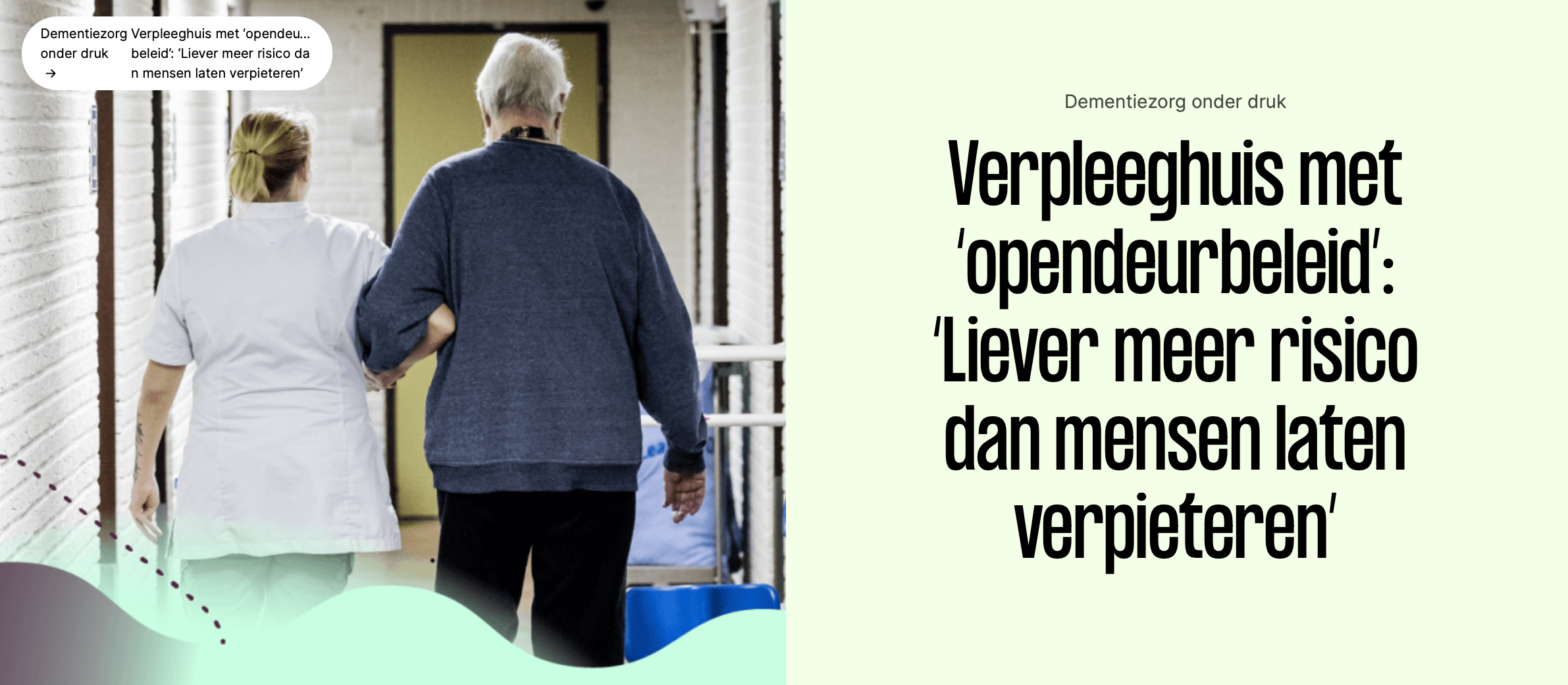 Actuele discussie; Wzd stimulerend 
Ook onder de Wet bopz mochten deuren niet zo maar dicht 
Rol voor de overheid/IGJ
Nu nog stimulerend maar waarom nog niet handhavend?
7 november 2024
Is dit onvrijwillige zorg?
5 november 2024
FAQ Open deuren beleid (VGN/ACTIZ)
Mag een patient met een RM de locatie verlaten? Bijvoorbeeld naar een voetbalwedstrijd? Of een dagelijkse wandeling naar de supermarkt?
Mag de voordeur om 22 uur op slot?
In een verpleeghuis worden leefcirkels ingesteld. Is dat ook een open deuren beleid?
Mag in de huisregels staan dat alle deuren dicht zijn?
Is de zorgverlener verantwoordelijk als er iets mis gaat?
Is de bestuurder verantwoordelijk als er iets mis gaat?
7 november 2024
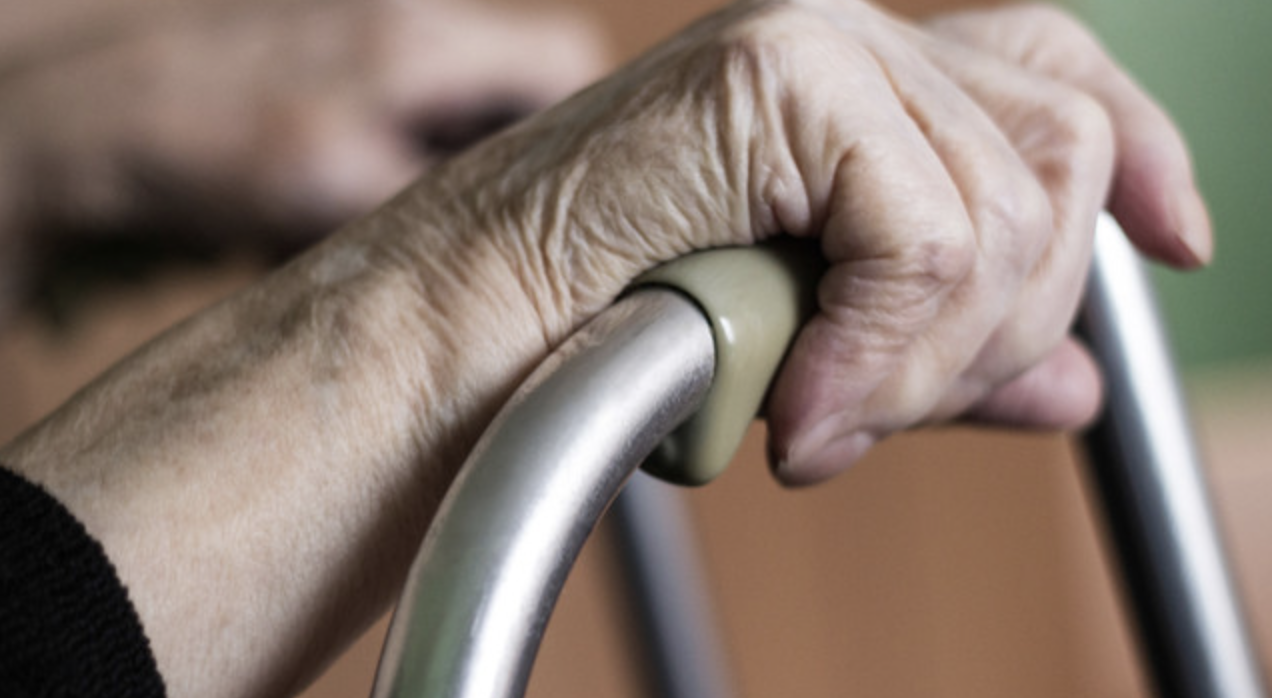 Lessen voor de toekomst
Toekomst?
Praktijk laat nog een wisselend beeld zien
Kritiek krijgt nog (te)veel aandacht
Het gaat om schendingen van mensenrechten, die zorgvuldig onderbouwd moeten worden 
Focus nog meer op afbouw; kijk bijvoorbeeld naar het open deuren beleid 
Dat vraagt om visie, lef, deskundigheid, verantwoording en in gesprek blijven met clienten en vertegenwoordigers 
De wet vormt daarbij het sluitstuk, maar zorgt ook voor ‘awareness’
7 November 2024